REQUERIMIENTOS
FACTOR DETERMINANTE
FACTOR DETERMINADO
SUBPARÁMETRO
CUANTIFICACIÓN
ILUSTRACIÓN
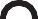 USO:
FUNCIÓN:
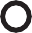 Proceso:
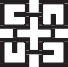 ESTRUCTURALES:
TÉCNICO- PRODUCTIVOS:
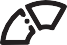 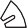 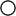 ECONÓMICOS:
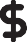 Requerimientos del proyecto
FORMALES:
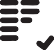 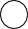 LEGALES:
ilab.net/itools